JOB VACANCIES
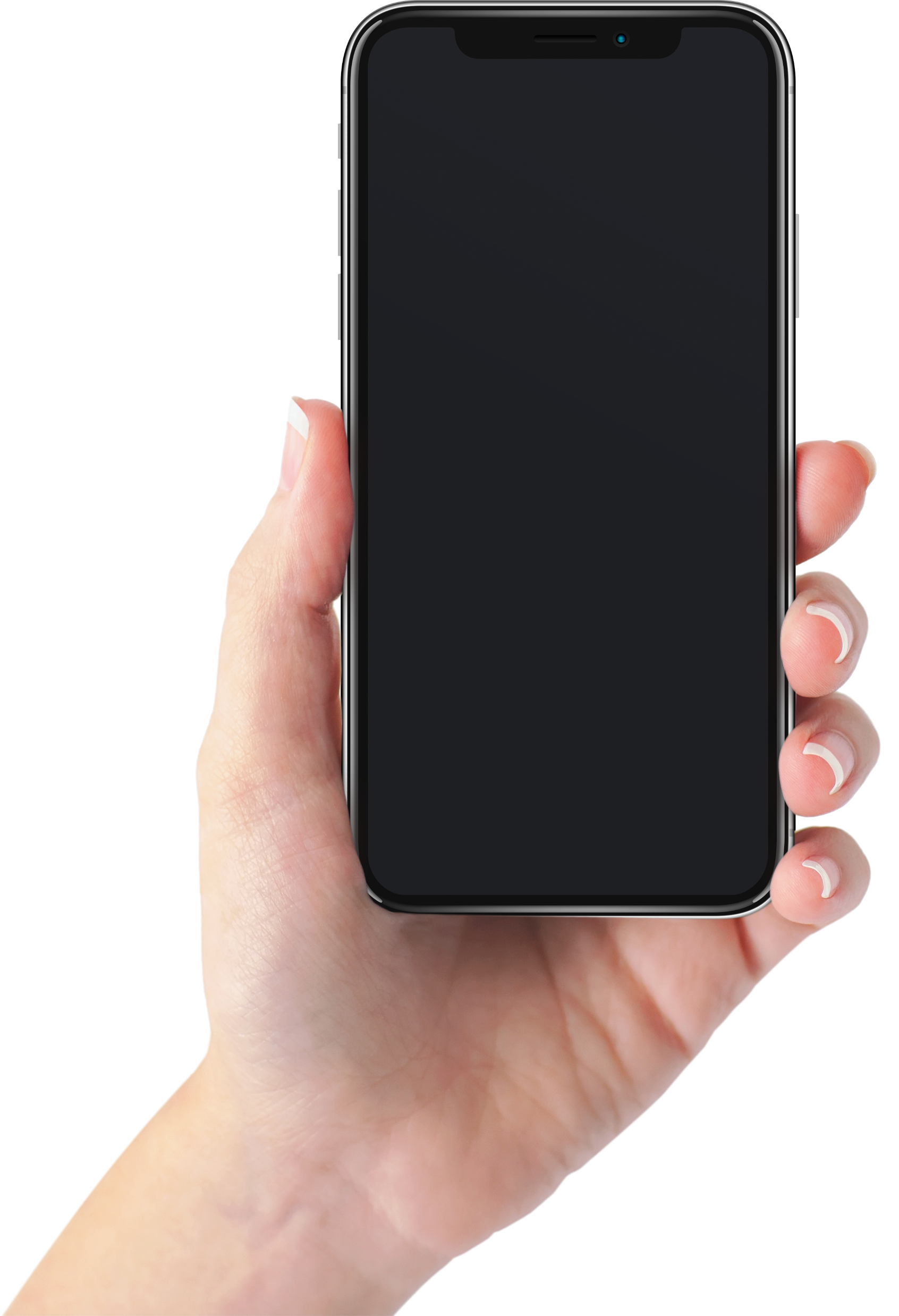 Hiring Managers or recruitment team profile job vacancies internally before externally – inviting people to have a chat about the open roles
NEW STARTERS
Leaders can introduce new starters by profiling their role, highlight of experience, but most importantly, some getting
MOVERS AND SHAKERS
MOVERS AND SHAKERS
DEPARTING EMPLOYEES
Leaders can farewell employees, speak of their achievements, provide the opportunity to say goodbye and advise of any leaving cards / events
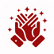 PROMOTIONS / SECONDMENTS
Leaders announce promotions or secondments, advise why the person has been selected and allows others to congratulate / recognise them
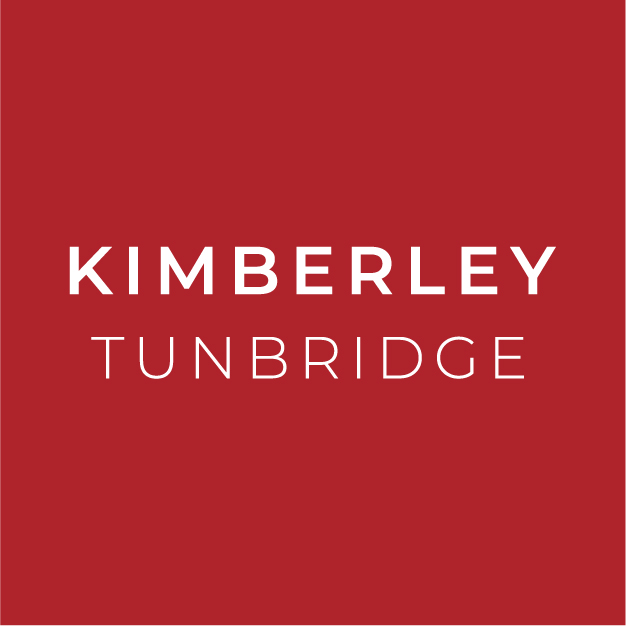 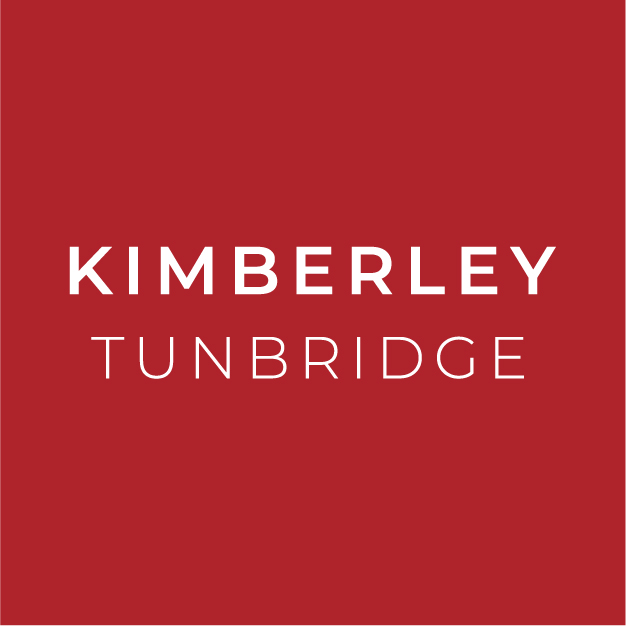 WHAT TO INCLUDE AND PROFILE
You can personalise this to your company tone and employee value proposition. Ponder, what are you trying to achieve? 
E.g. in a lot of employee surveys, employees say they don’t know about promotions or jobs, but this highlights them!
NEW STARTERS
JOB VACANCIES
DEPARTING EMPLOYEES
PROMOTIONS
Vacant
- Leader of departing employee (recommended) or departing employee to write - Spend time collating their achievements and listing- Thank them and advise if there is a farewell / card / gift / digital card- NB - Ex employees can have a powerful brand impact!
- New Leader and old Leader to co-write this one!- Old Leader to write what their achievements have been, new leader to write why they were selected- Communicate old and new title and team - Offer them congrats from both leaders
- Blurb should come from hiring leader or recruitment- Offer internally first!- Offer a discussion - Detail the employee finders fee if you offer one- Include link to the job description / advert
- Get the leader to introduce the new employee or they can intro themselves- Include short info about their past work experience - Focus on why they are excited to work here- And pick 5 personal questions to answer to build human connection (last slide)
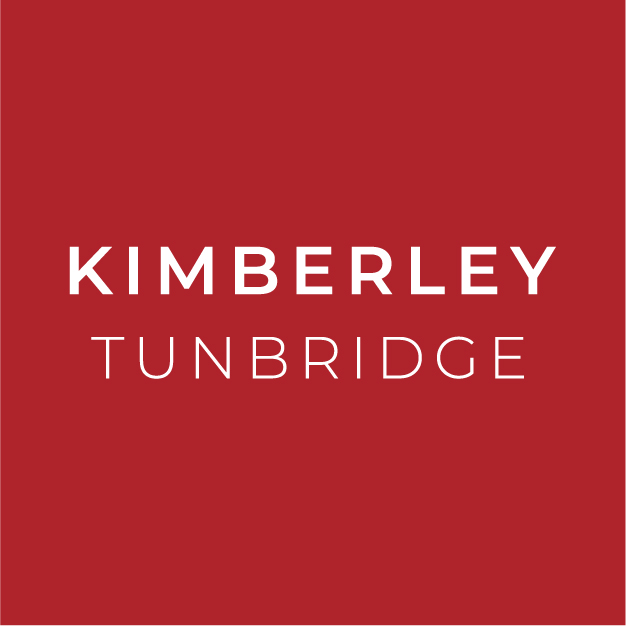 HOW TO BRING IT TO LIFE – CHANNEL OPTIONS
It’s critical the channel you select is a two-way comms channel that allows easy commenting and two-way interaction. You do NOT want this to be an email where hundreds ‘reply all’ to congratulate someone on a promotion!
Brand
Promotion
Other – newsletter, Teams, email
Intranet
Viva Engage / Slack / Social
You can use SharePoint or any other intranet system that allows commenting. Load the announcement, with a picture if possible and then encourage people to comment. You can share the intranet news story or page as well.
Your social enterprise network is the best to allow a more human touch, fast commenting and easy posting / announcing. Load up the announcement with an image and then direct people to it through other comms channels too!
You can use any other channel too if it allows two-way interaction. E.g. you can include it in an email or newsletter but only by providing a link to where people can comment! Teams is great for sharing within team announcements, but I love cross company announcements.
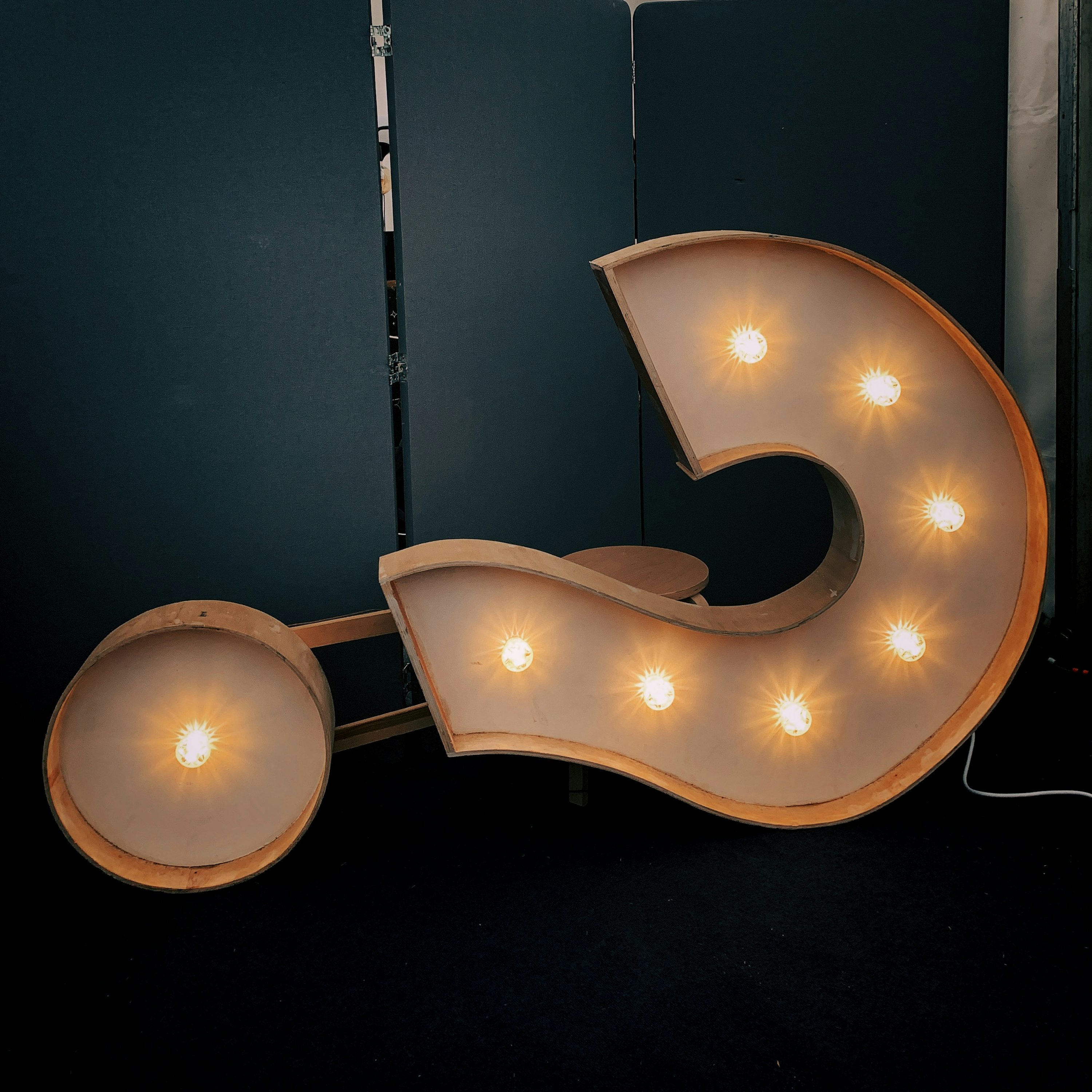 I recommend selecting 5 questions every new employee answers – allowing people to connect! 

What do you enjoy doing outside work?
What was your first paying job?
How do you like to communicate?
How would your friends describe you?
What kind of projects are you excited to work on?
What does success look like for you in 30 days here?
Why are you excited to join our organisation?
What’s the best place you’ve traveled to?
What’s your most-used productivity hack?
Do you have any hidden talents or hobbies? 
What’s one thing you’re really bad at?
What’s one thing you’re really good at?
What time of day do you do your best work?
What show are you currently binge-watching?
When you were a kid, what did you want to be when you grew up?
What’s your idea of a perfect weekend?
What makes you happy outside work?
What’s something nobody would know about you?
Intro questions for new starters – take your pick!
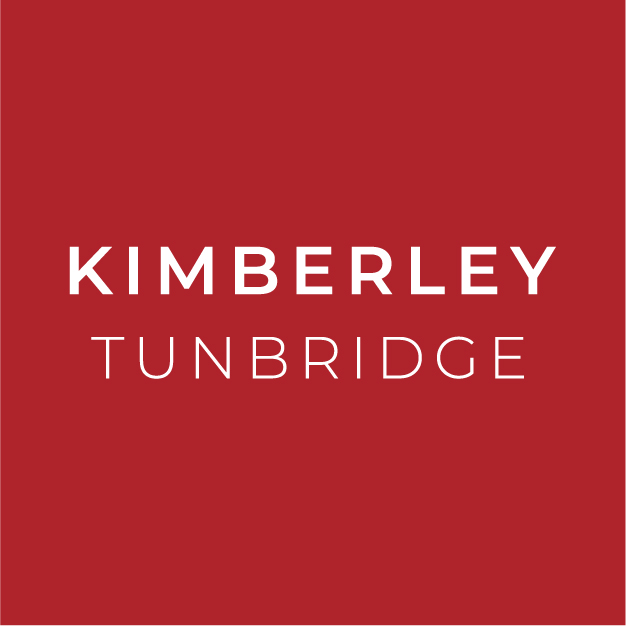